Excel: Nuclear Decay Simulation
1
CSC 152
1
Nuclear decay
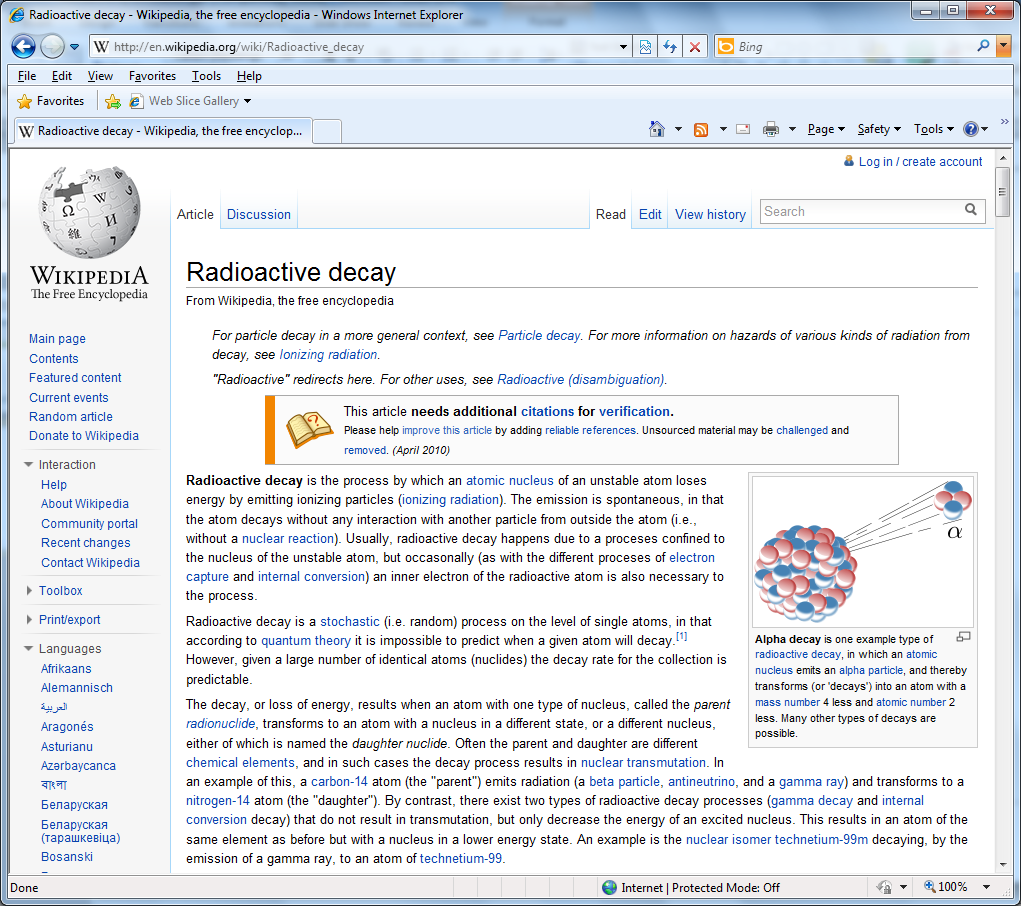 2
CSC 152
2
Create a setup similar to our previous simulation (50 steps down/100 samples across) but this time make a column for Sum and start all 100 sample cells at 1
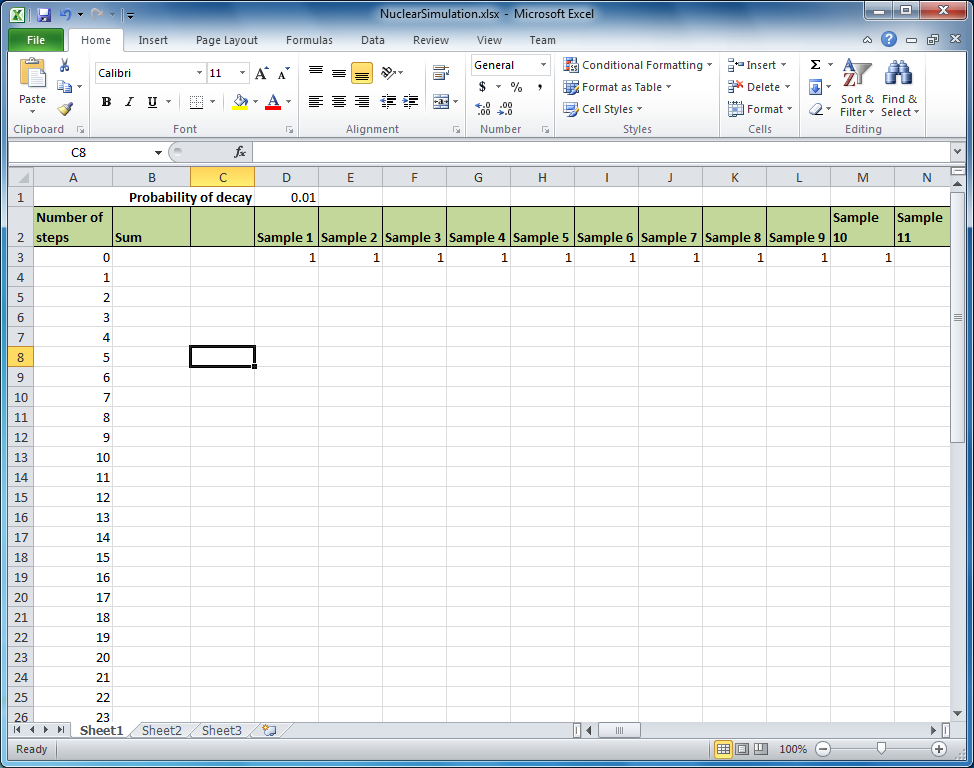 Note the first row has an entry in cell D1  with a value of 0.01 .

The labels are in Row 2. 

The starting values of 1 are in Row 3
3
CSC 152
3
Our representation
In our simulation we are going to use a 1 to represent an atom that has not undergone nuclear decay and a 0 to represent an atom that has undergone nuclear decay. 
At each step, each atom that has not undergone decay has a probability of undergoing decay. (Cell D1)
That probability will be a parameter in our simulation.
4
CSC 152
4
Enter a formula like =D3*IF(RAND()<$D$1,0,1).
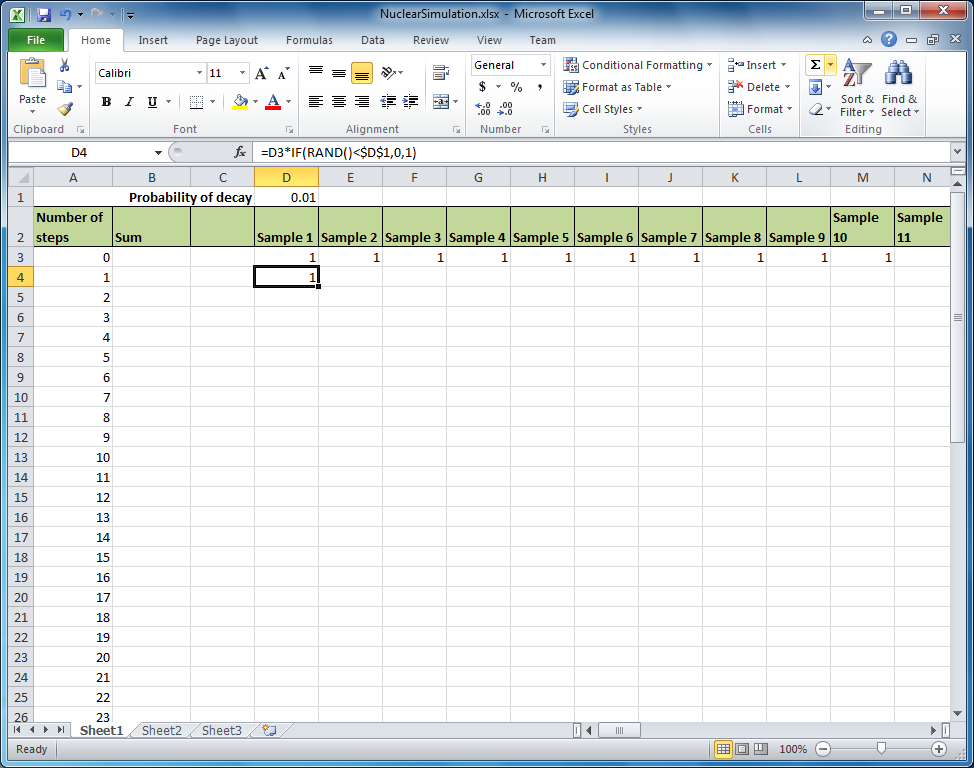 If the formula the D3 corresponds to the atom, 1 if it has not decayed 0 if it has. The rand() function generates a “random” number between 0 and 1.  If that number is less than our probability parameter we multiply by 0 – meaning that the atom decay.  Otherwise we multiply by 1 to indicate that the atom has not decayed.

Note the formula refers to a probability p contained in cell D1 so you need to have something in there.  It should be less than 1.
5
CSC 152
5
Copy the formula down and across
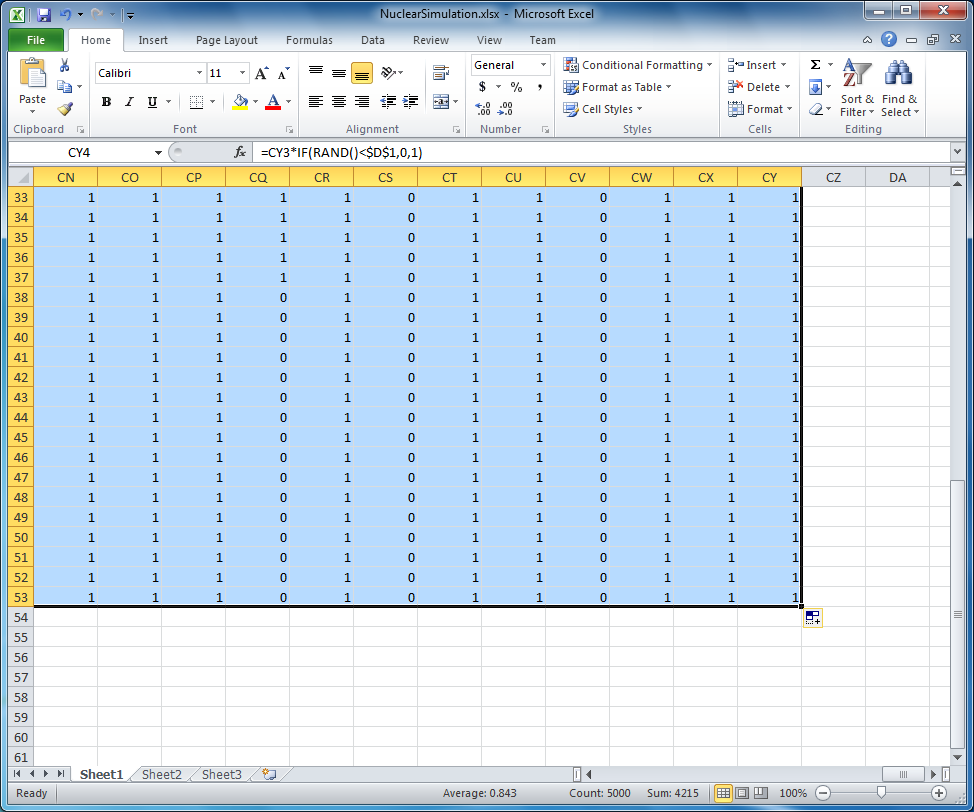 6
CSC 152
6
Enter a formula that sums all atoms in a sample at step 0.
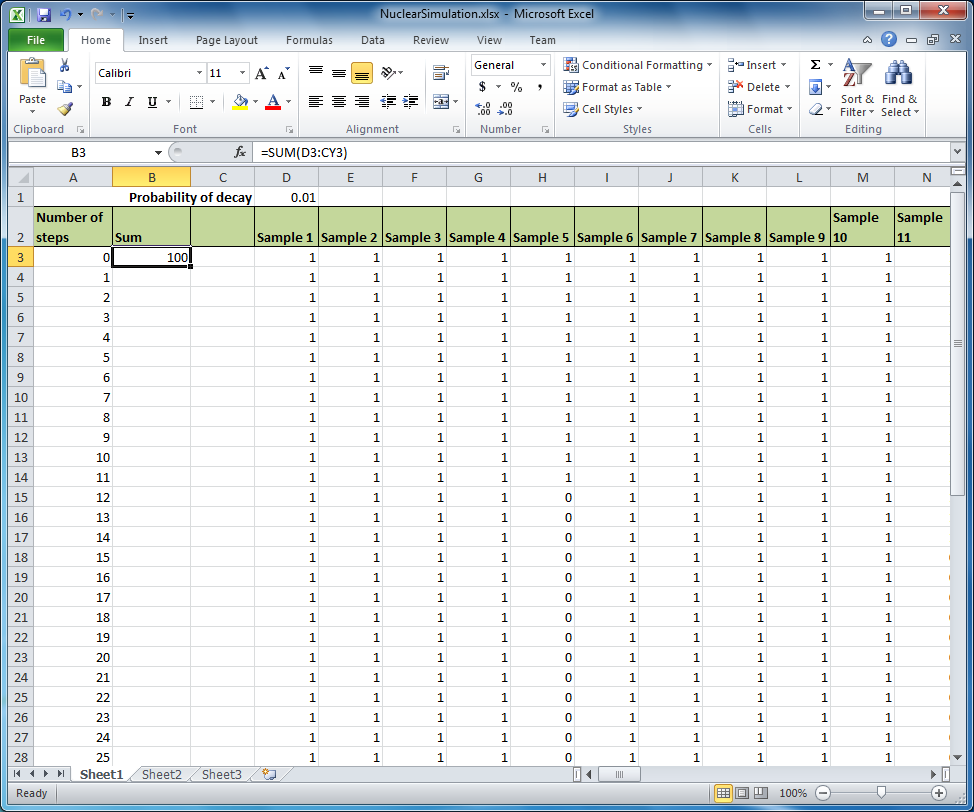 7
CSC 152
7
Copy the sum formula down for the different “times” (number of steps).
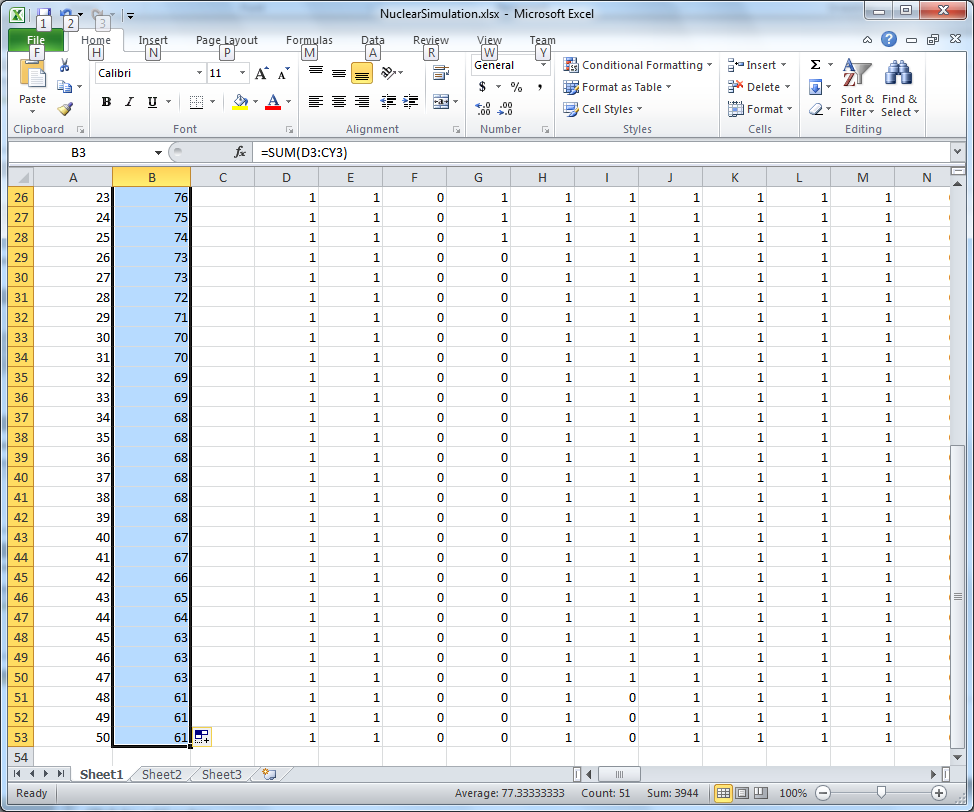 8
CSC 152
8
Make an XY Scatter graph of the Sum versus Number of Steps
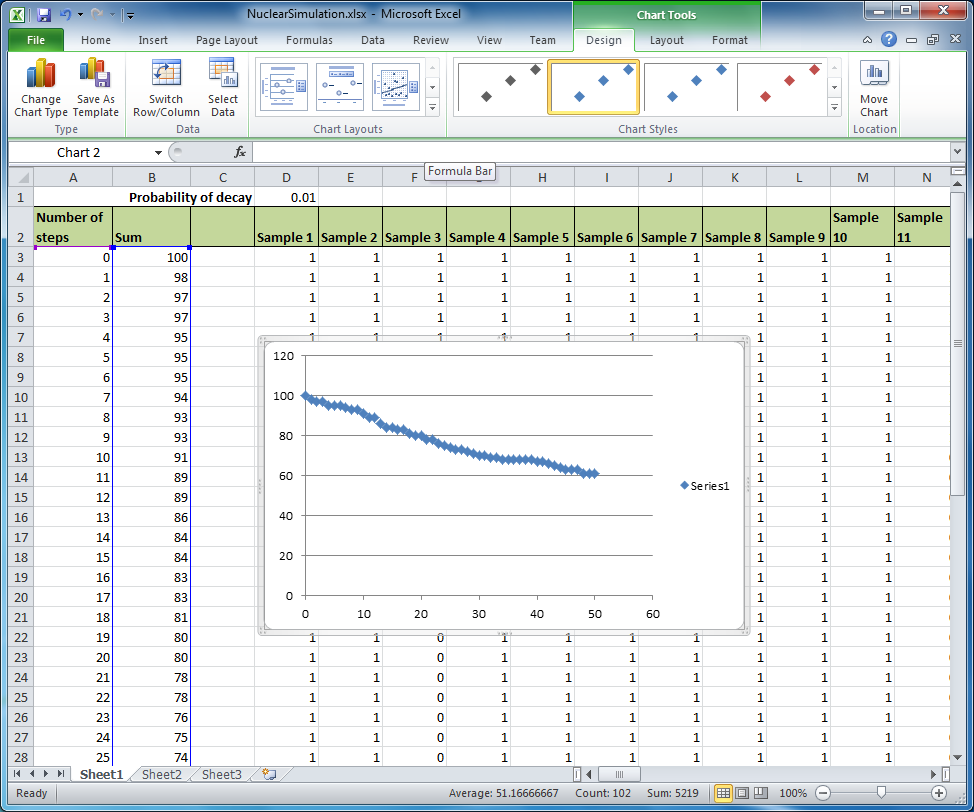 9
CSC 152
9
Use Layout 9, fit to Exponential, label axes.
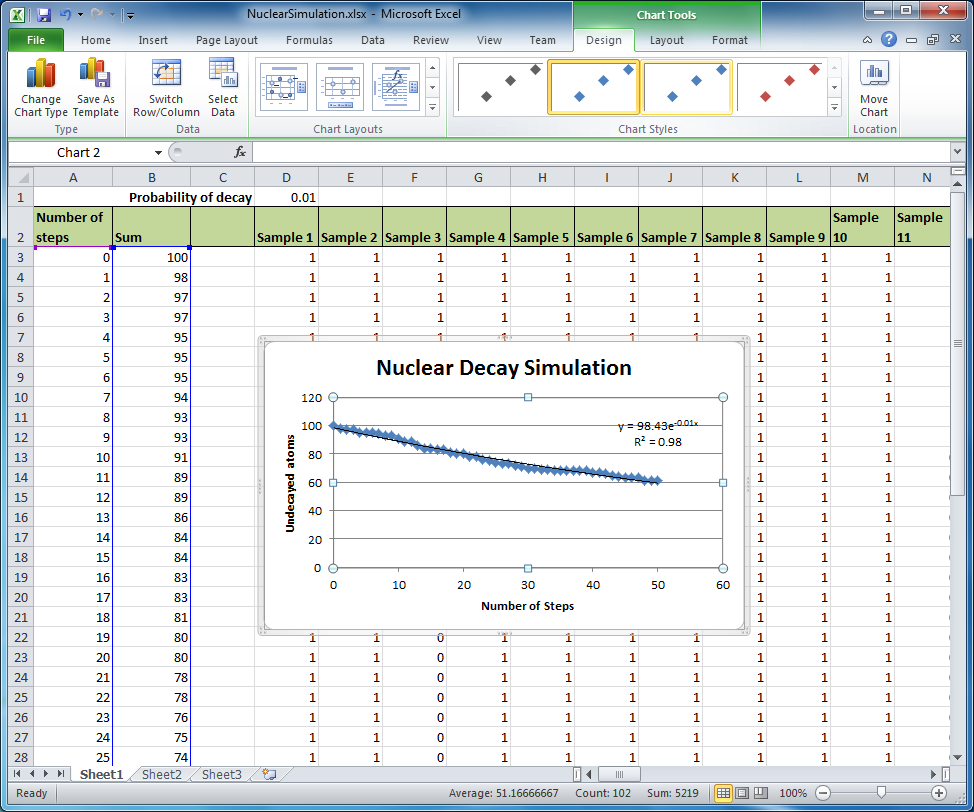 10
CSC 152
10
Changing the parameter p should update the calculations, graph and fit
Recall that if you resize or otherwise edit the displayed equation that it will not update.
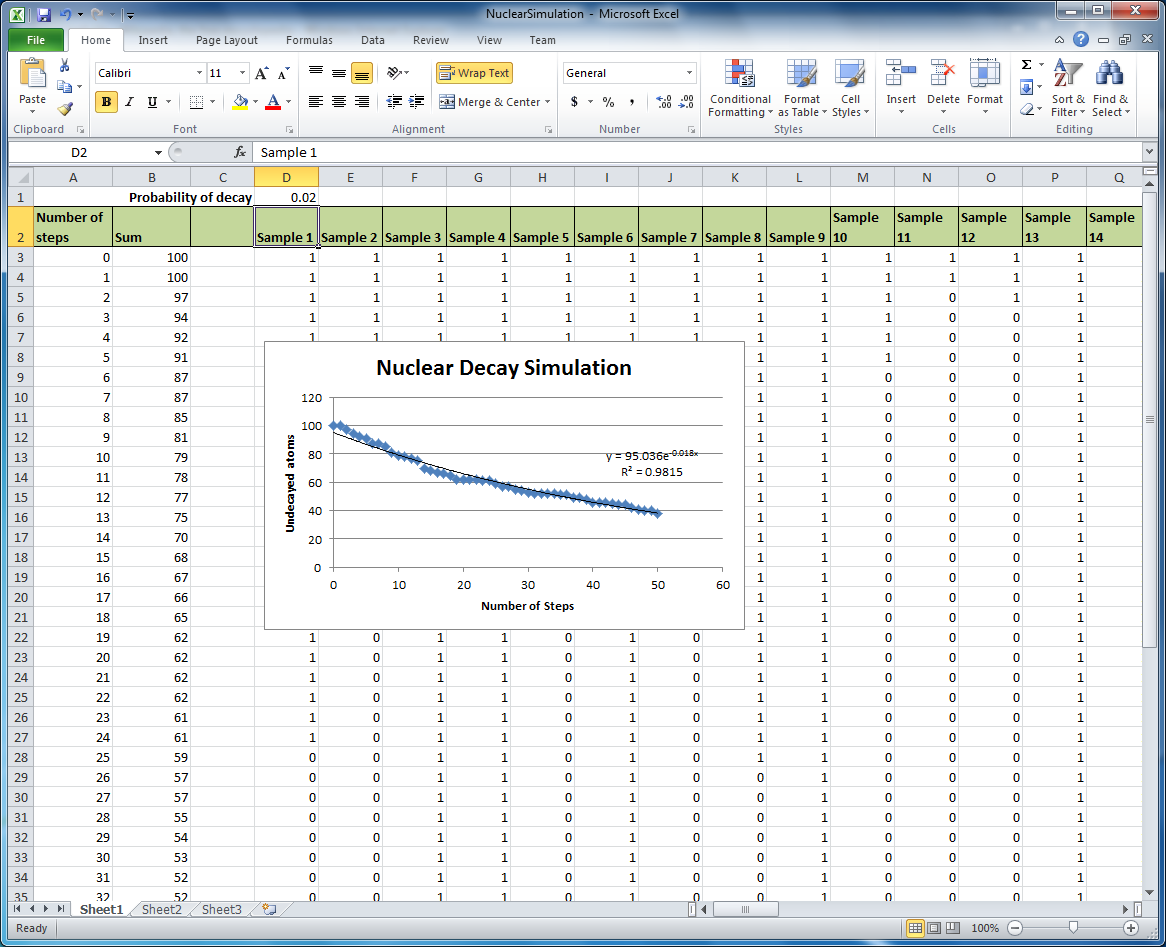 11
CSC 152
11
Half-life
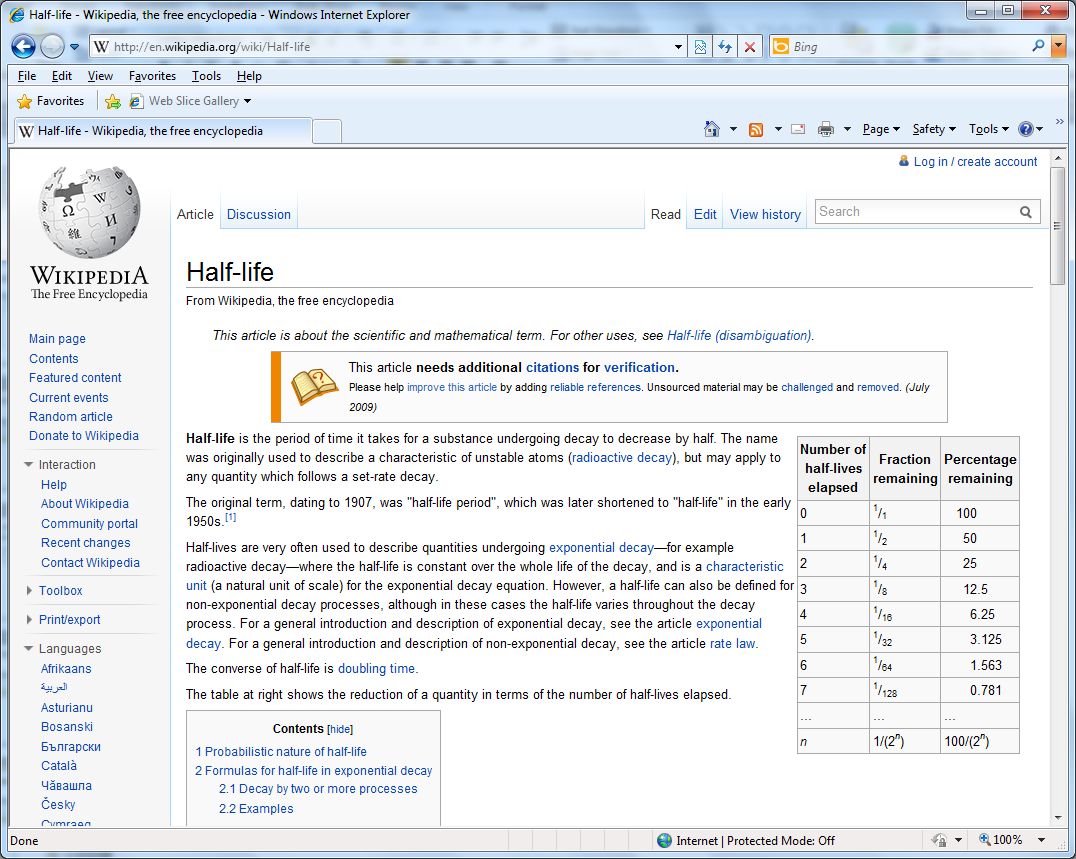 12
CSC 152
12
Calculating half-life
The following steps are a derivation of a result  – if you get lost just jump to the result in red in three slides 
Start with equation from fit: 
	Y = 95.036  exp(-0.018 x)
Half life is when you get half the original amount, so
	Y=95.036/2 and x=x_half_life
	95.036/2 = 95.036 exp(-0.018 x_half_life)
13
CSC 152
13
Calculating half-life (2)
Divide 95.036 on both sides
	½ = exp(-0.018 x_half_life)
The natural log function is the inverse of the exponential function  
	Ln(1/2) = ln(exp(-0.018 x_half_life))
	Ln(1/2) = -0.69315
14
Natural log of ½ in Excel
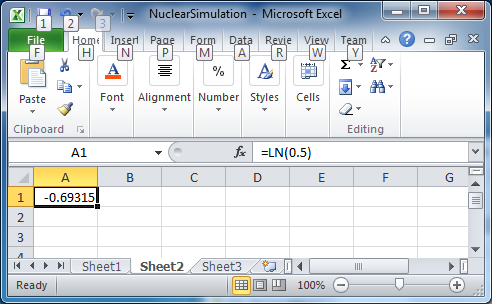 15
CSC 152
15
Half-life Calculation (Continued)
Ln(1/2) = ln(exp(-0.018 x_half_life))
-0.69315 = -0.018 x_half_life
x_half_life = 0.69315/0.018
So the half-life takes the number 0.018 from the exponential trendline and divides that into 0.69315 (that number does not change)
16
CSC 152
16
Find experimental half-lives for different p’s. Change p (cell D1), extract the number from the TrendLine. Use it to find the half-life
Find experimental half-lives for different p’s. Change p (cell D1), extract the number from the TrendLine. Use it to find the half-life
17
CSC 152
17
Plot Half -Life versus p
Plot Half -Life versus p
Use the previous data to make a plot of half-life versus p.Pick a Trendline type for the data.
18
The data below is my version.  Your numbers may/will vary because it’s based on 
Random sampling.
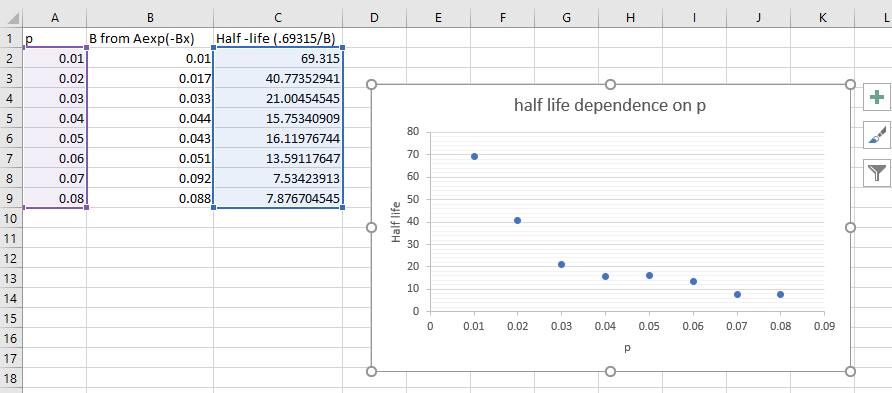 19
How does half-life depend on p?
Make an XY Scatter plot of half-life versus p.
To what function do you think it should be fit? 
Do you obtain a good fit? 
How do you know?
20
CSC 152
20